TIẾNG VIỆT 1
Tập 2
Tuần 23
Bài 118: oam – oăm
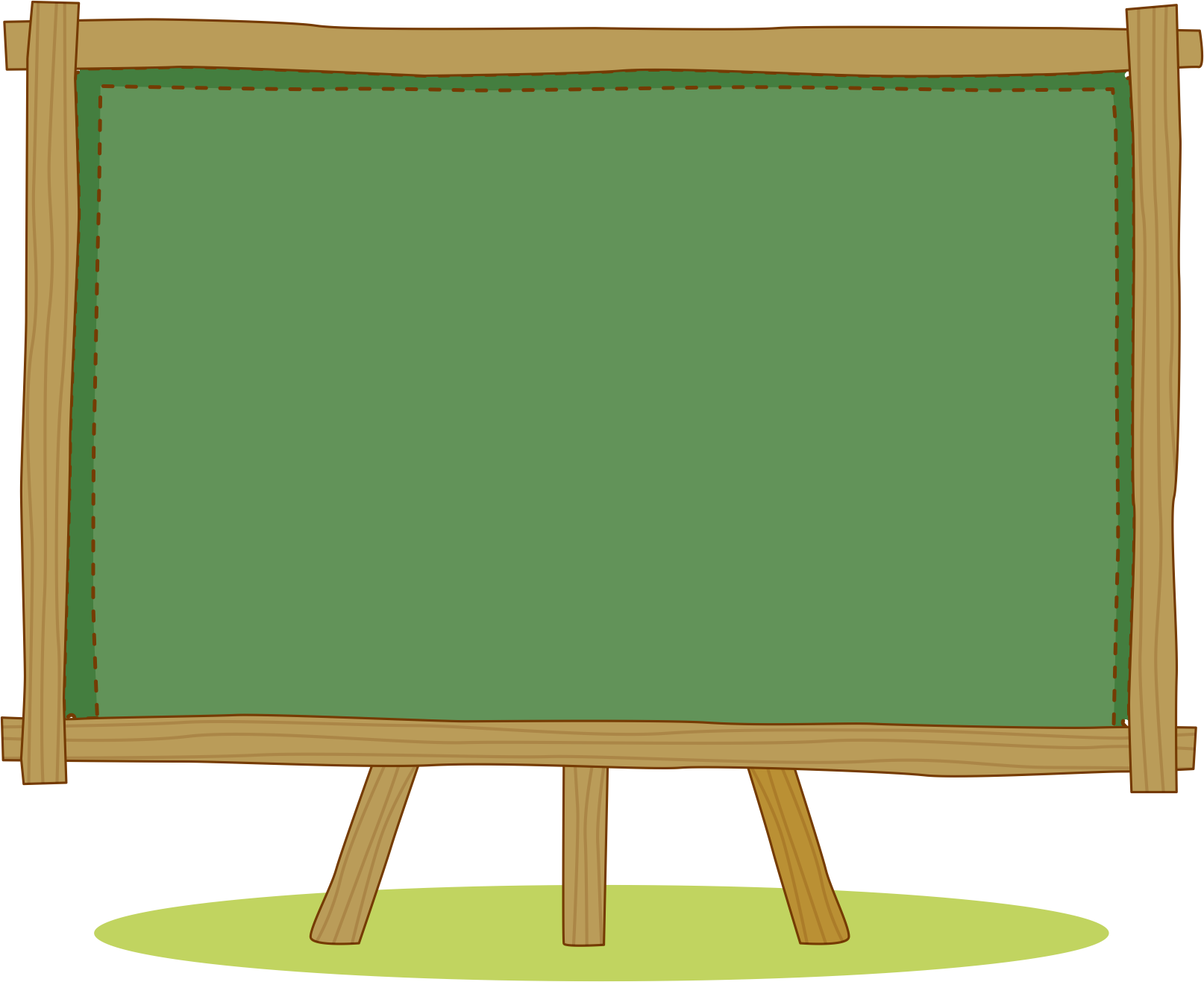 KHỞI ĐỘNG
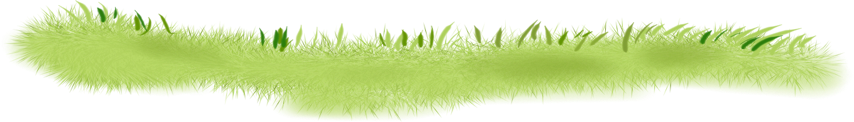 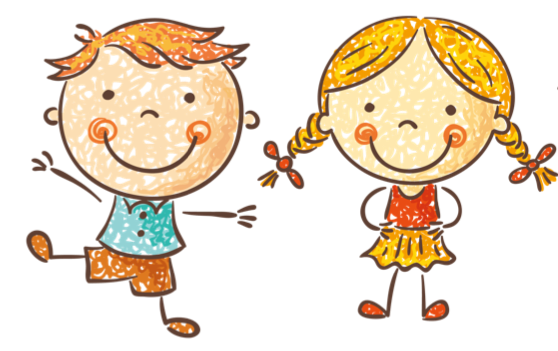 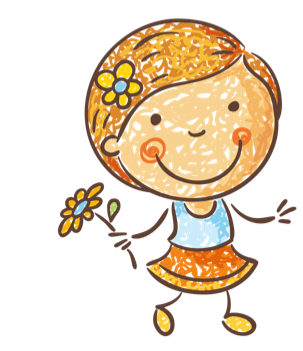 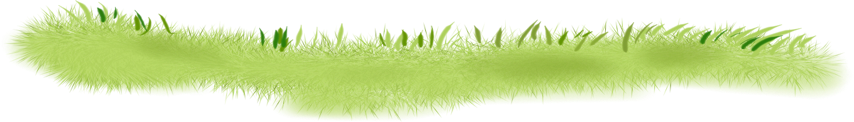 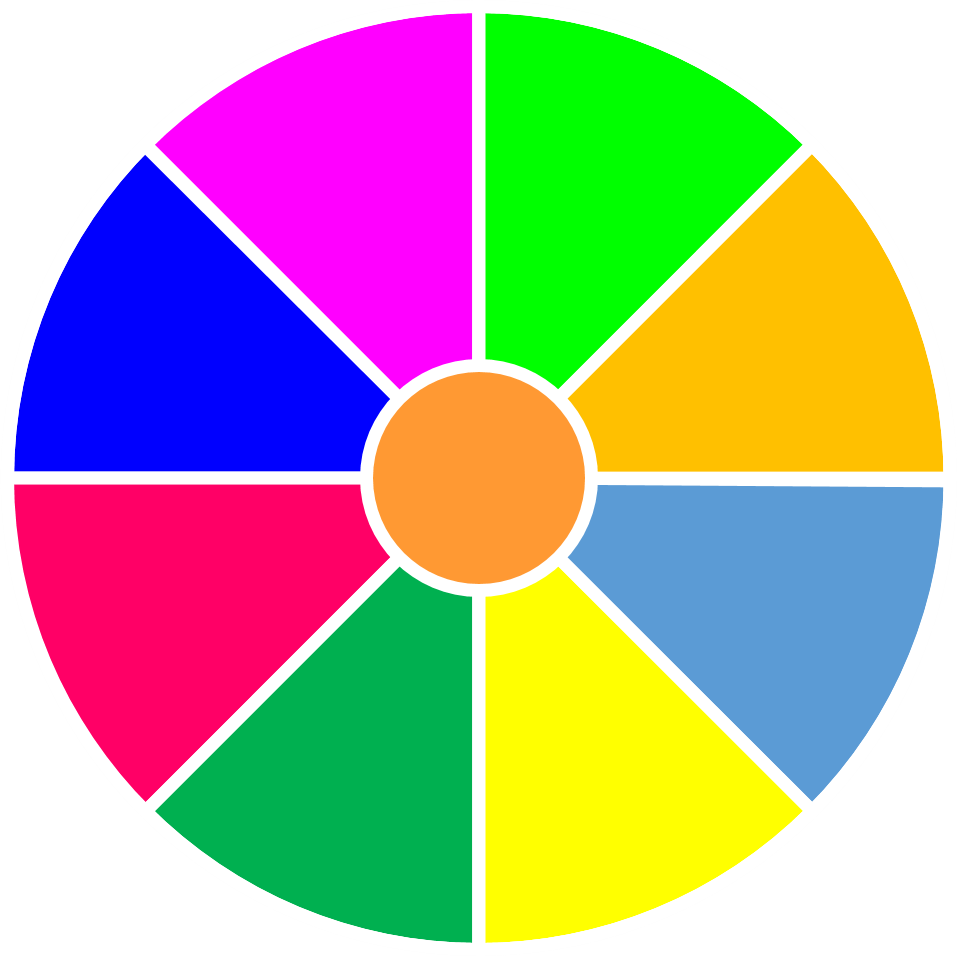 TRÒ CHƠI
0
2
VÒNG QUAY MAY MẮN
1
1
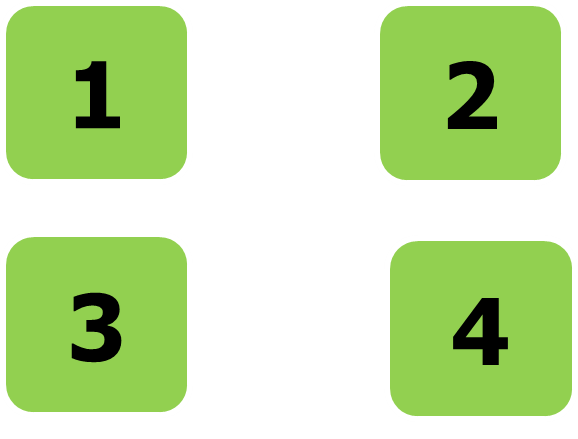 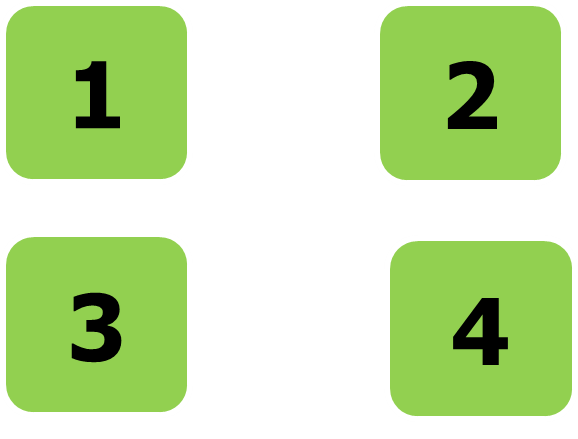 Cách chơi: Có  4 ô số tương ứng với 4 câu hỏi. HS chọn ô số mình thích và trả lời câu hỏi ẩn trong ô số.

 - Trên vòng quay có các số 0, 1, 2, 3 HS trả lời đúng sẽ được quay may mắn. Kim dừng lại ở số nào thì được cộng bằng đó điểm.
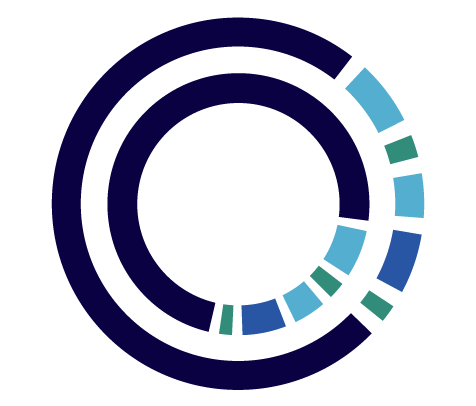 0
1
3
0
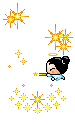 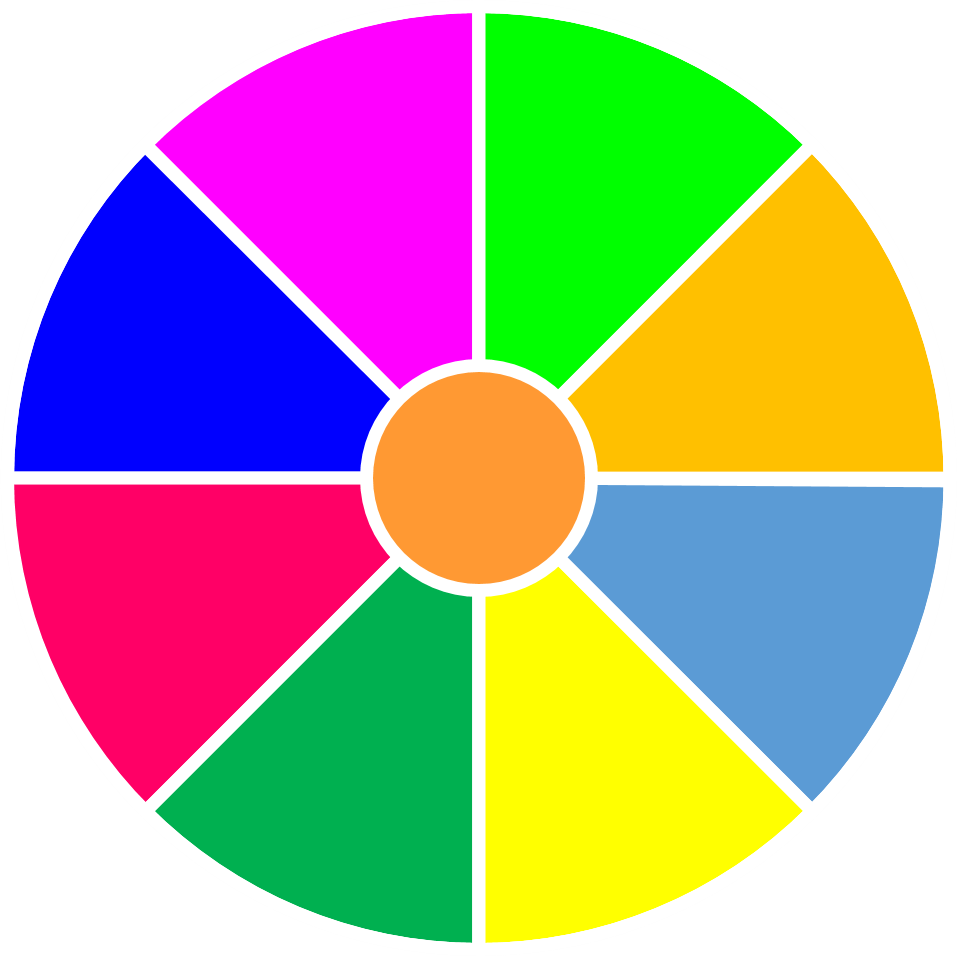 VÒNG QUAY 
MAY MẮN
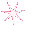 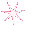 2
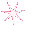 3
1
1
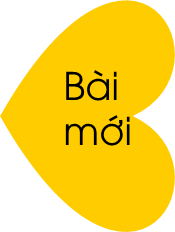 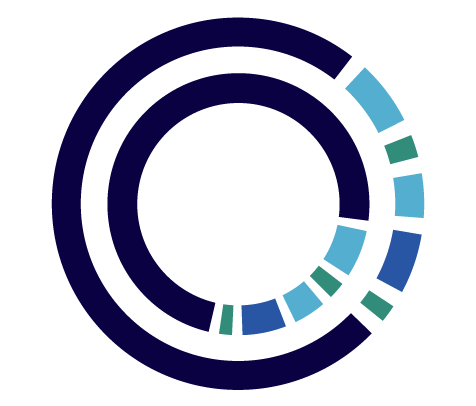 4
4
1
2
3
2
3
4
QUAY
[Speaker Notes: Thầy cô bấm vào chữ quay để vòng quay, bấm vào vòng quay để dừng]
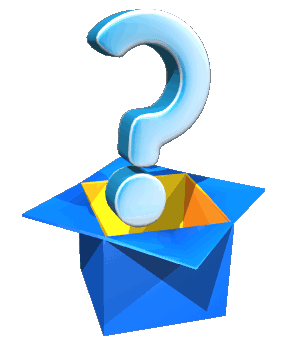 Tìm tiếng có vần uy?
QUAY VỀ
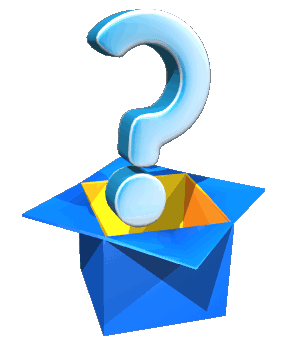 Tìm tiếng có vần uya?
QUAY VỀ
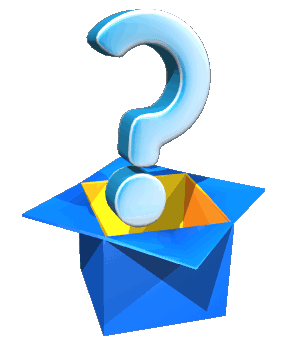 Tìm tiếng có vần uya trong câu sau:
Chích choè tập bay từ sáng tới khuya.
uya
QUAY VỀ
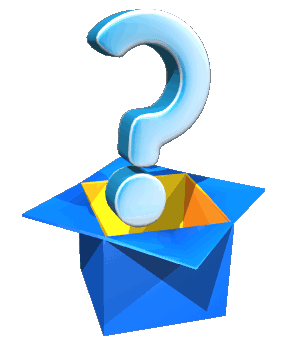 Hãy đọc to câu sau:
Nhà Thuý trồng rất nhiều hoa thuỷ tiên.
QUAY VỀ
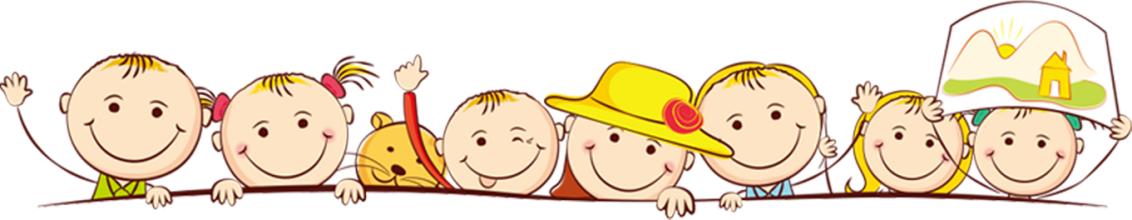 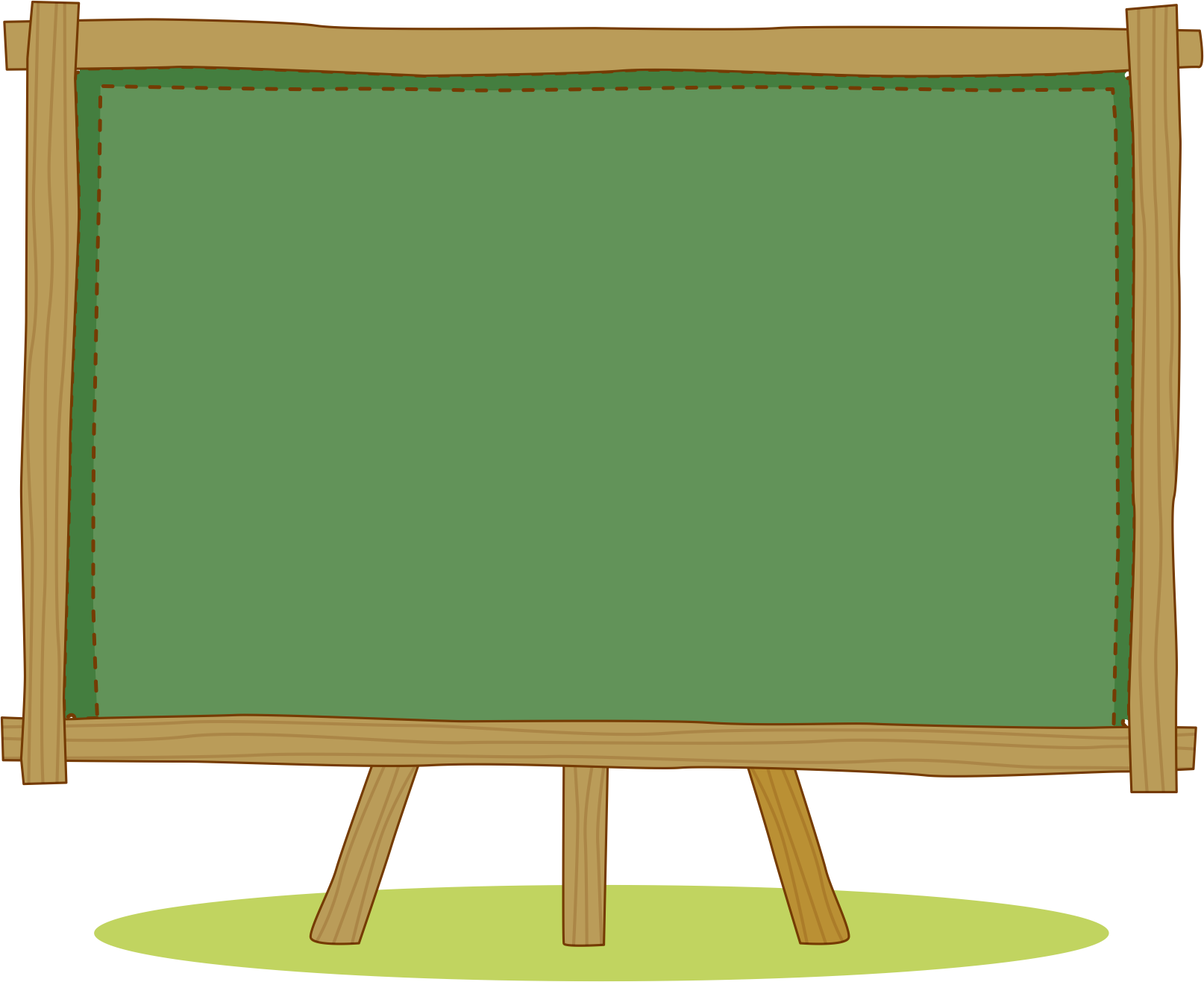 Bài 118: oam - oăm
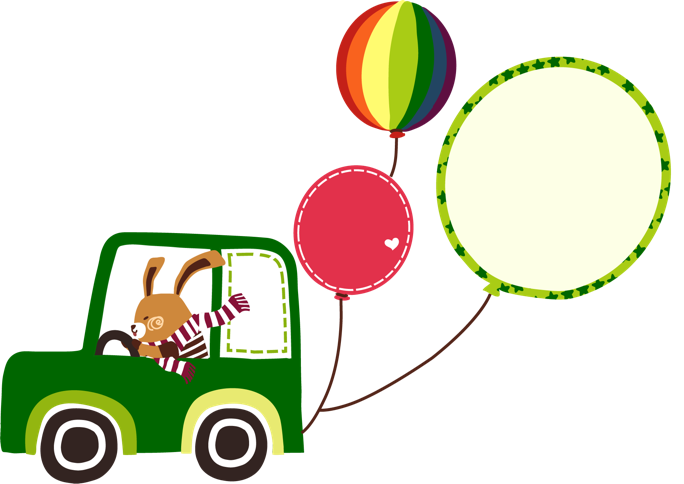 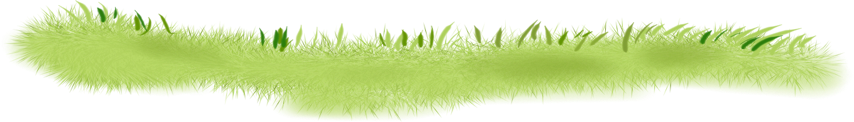 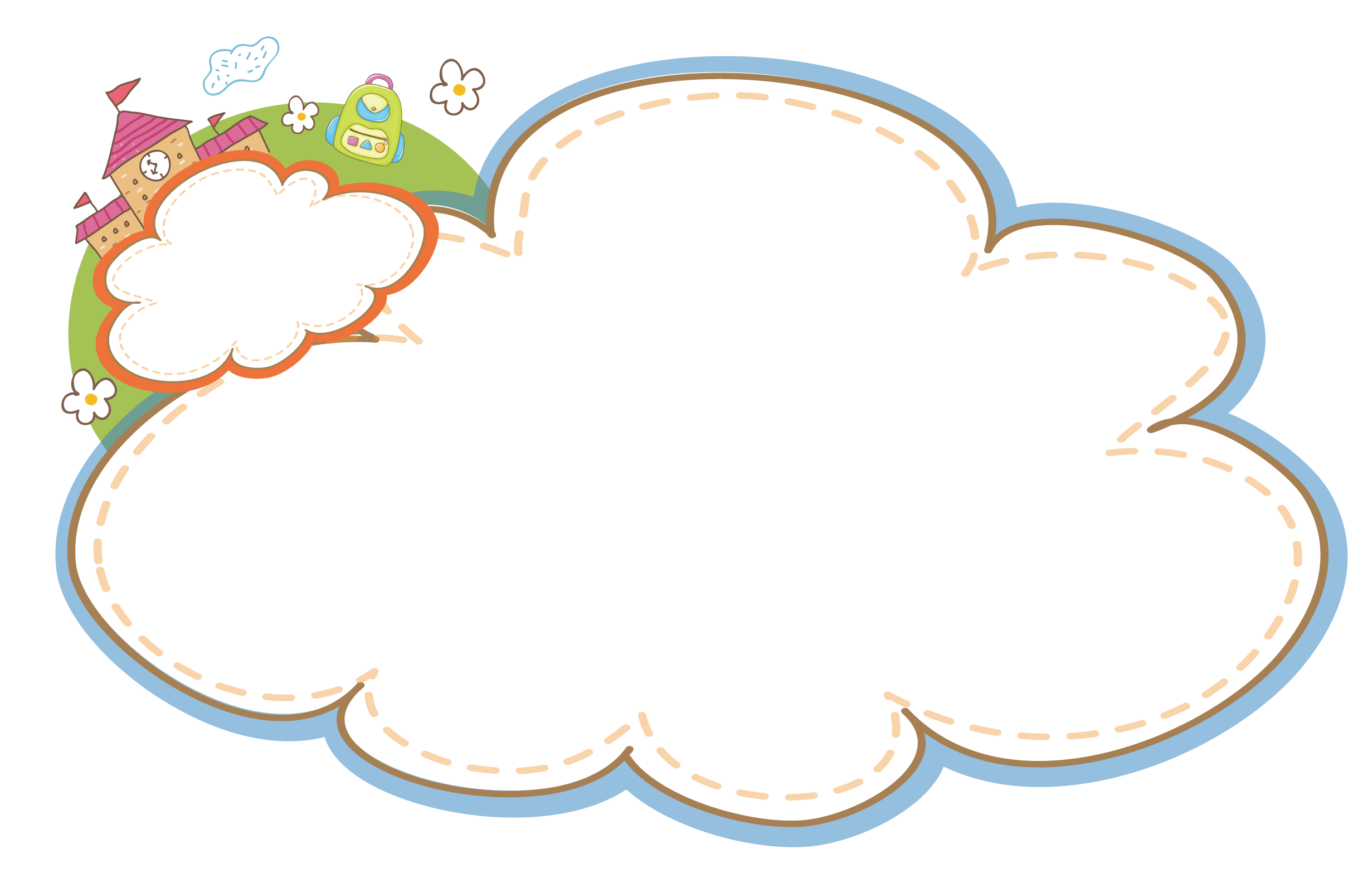 KHÁM PHÁ
ngoạm
ngoạm
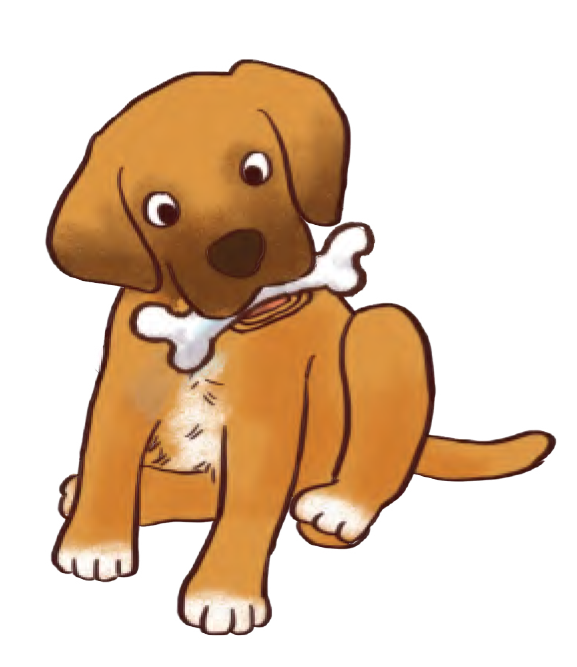 oam
o
a
m
oa - m - oam
mỏ khoằm
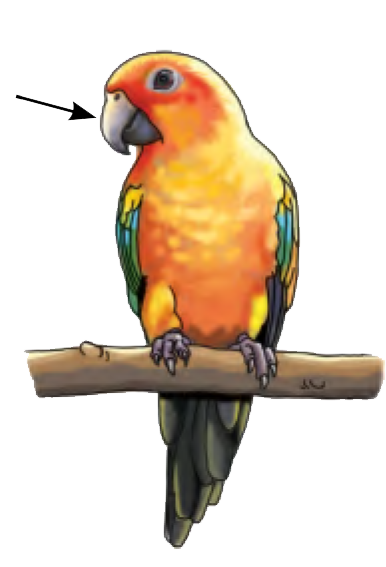 khoằm
oăm
o
ă
m
oă - m - oăm
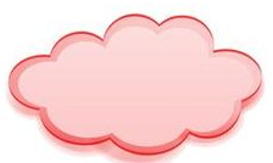 SO SÁNH
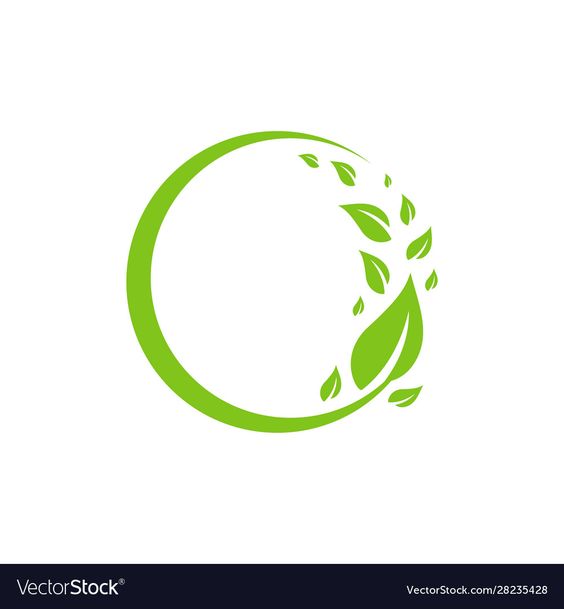 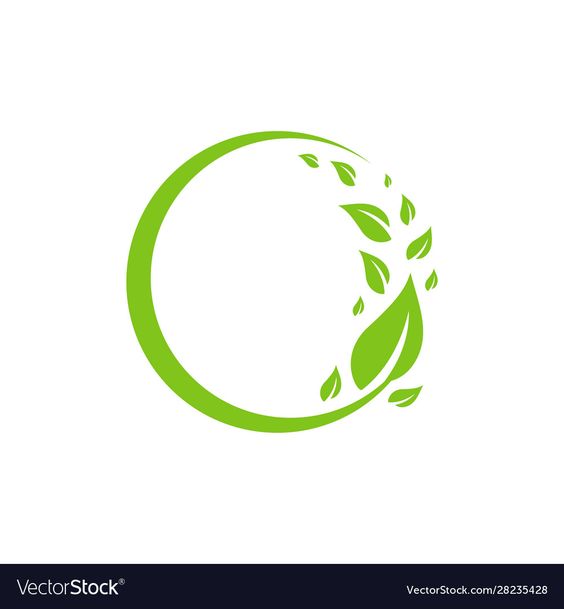 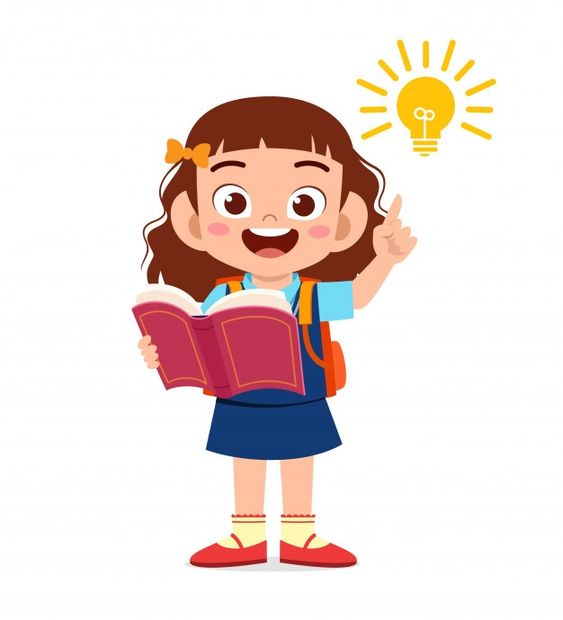 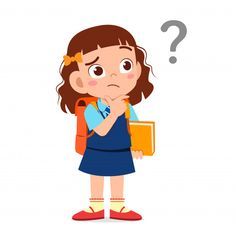 oam
oăm
2. Tiếng nào có vần oam?Tiếng nào có vần oăm?
oam
oăm
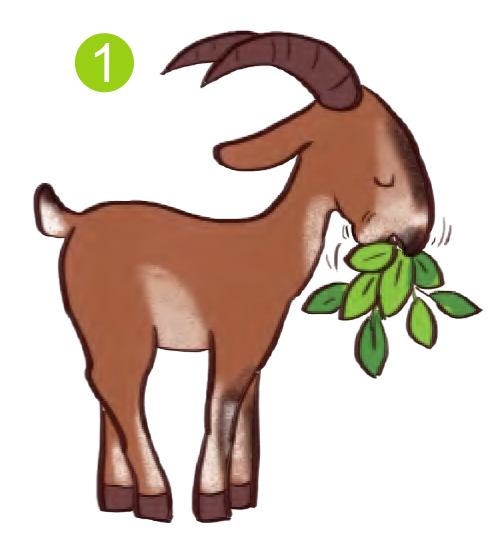 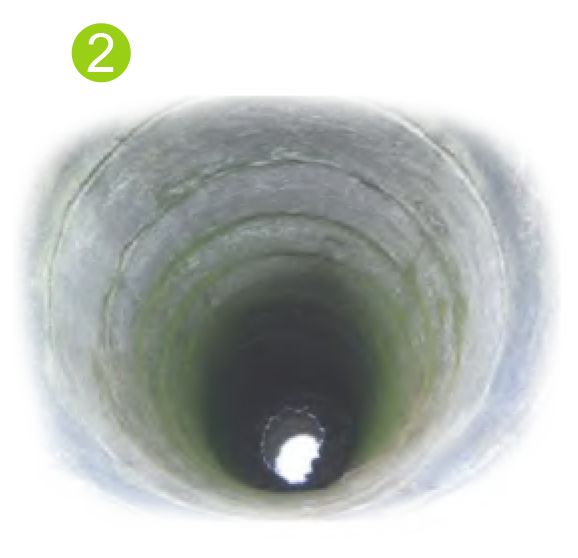 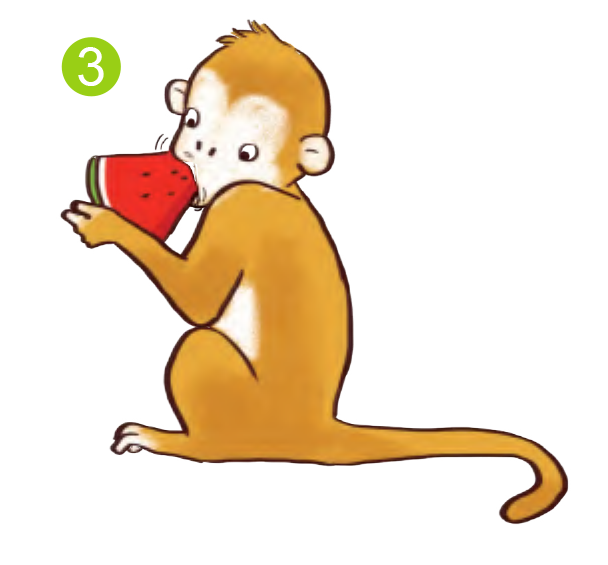 Khỉ ngoạm dưa hấu.
Giếng nư­ớc sâu hoắm.
Dê nhai lá 
nhồm nhoàm.
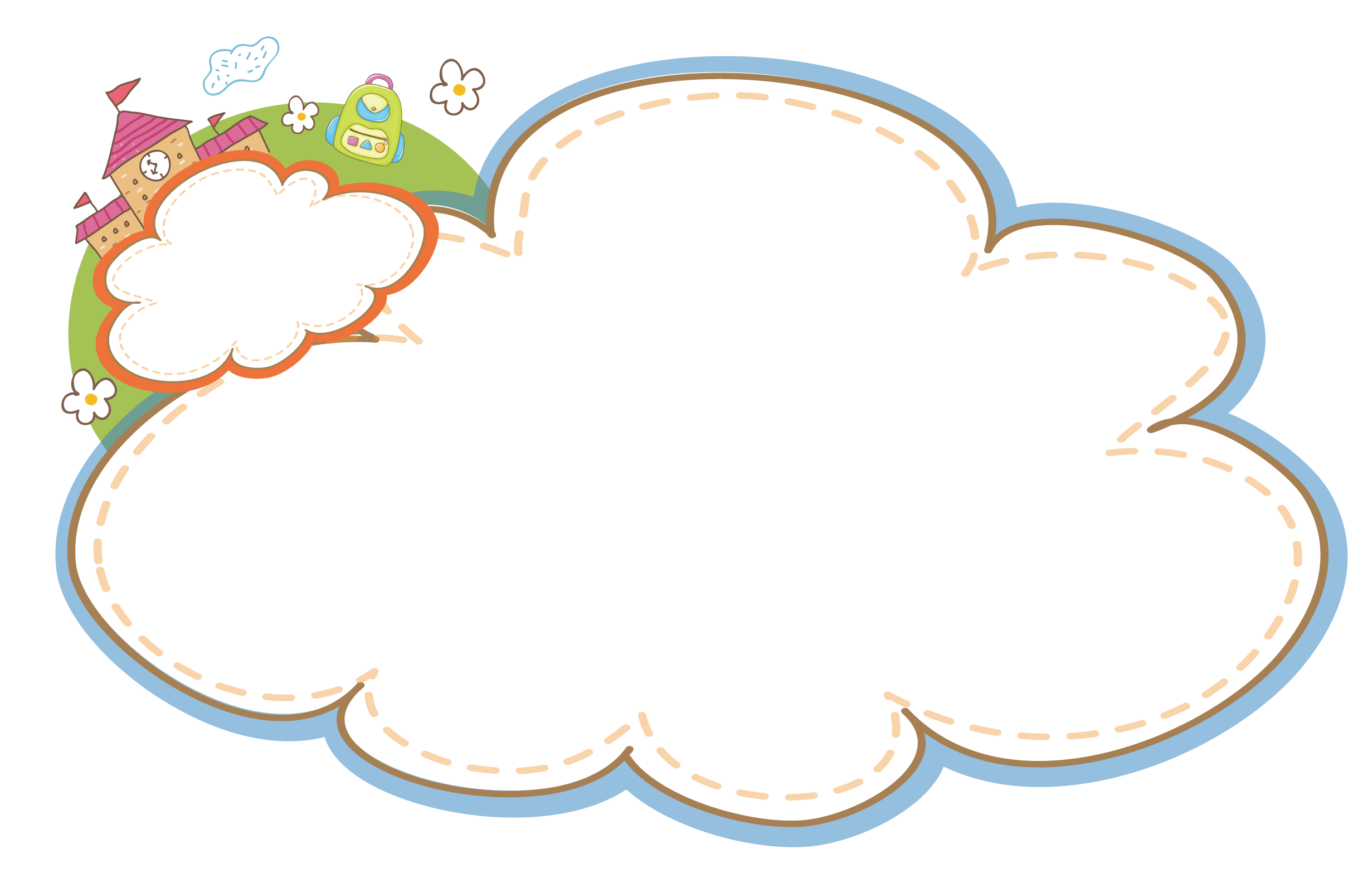 TẬP VIẾT
TẬP VIẾT
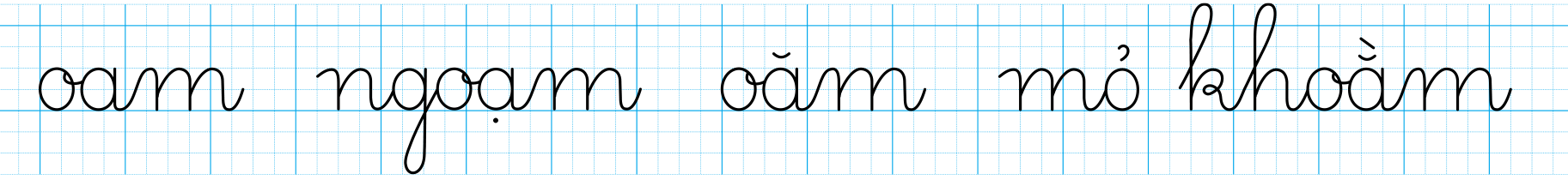 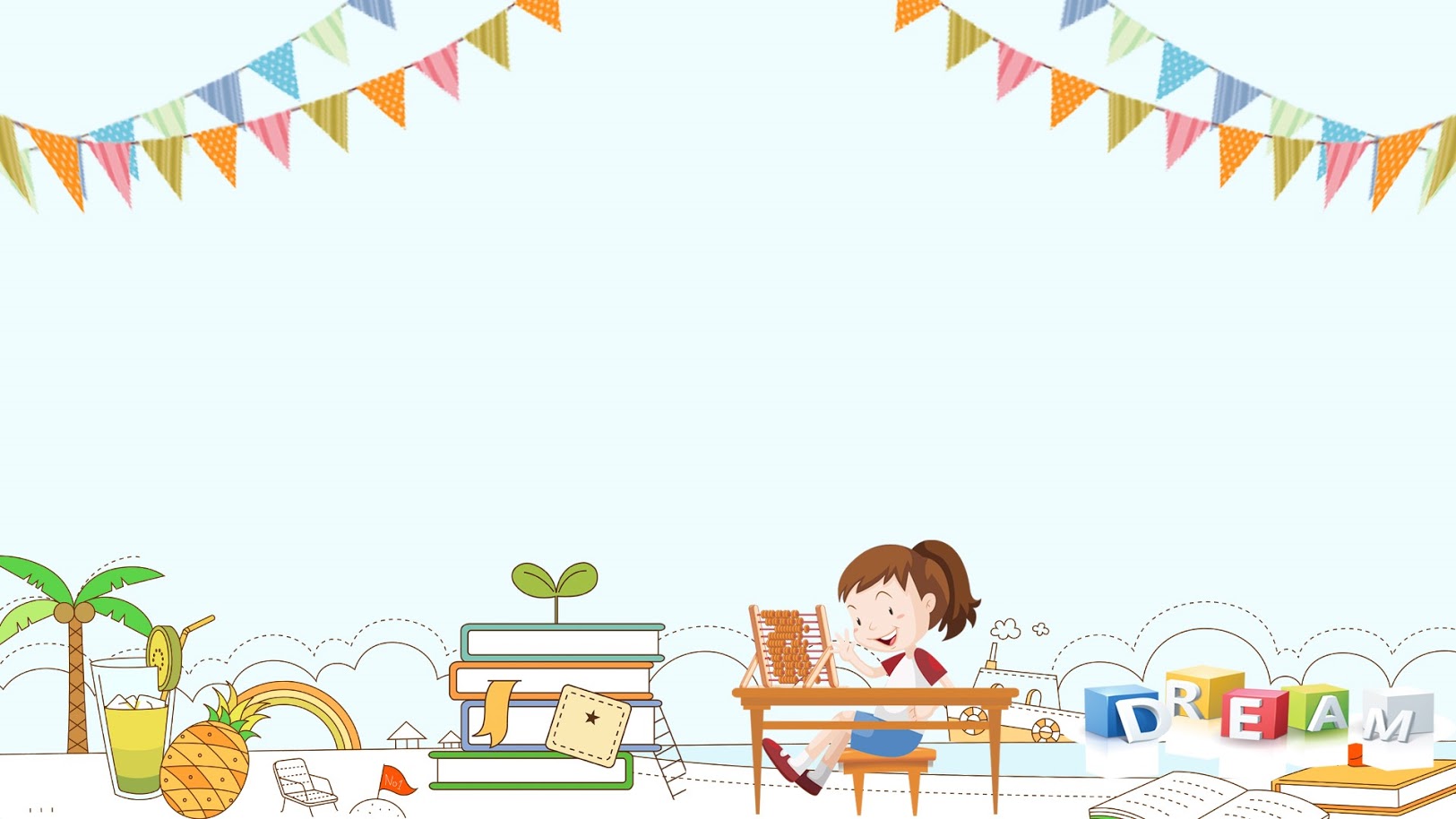 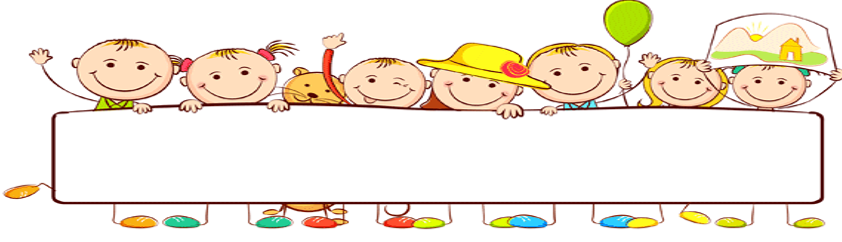 THƯ GIÃN
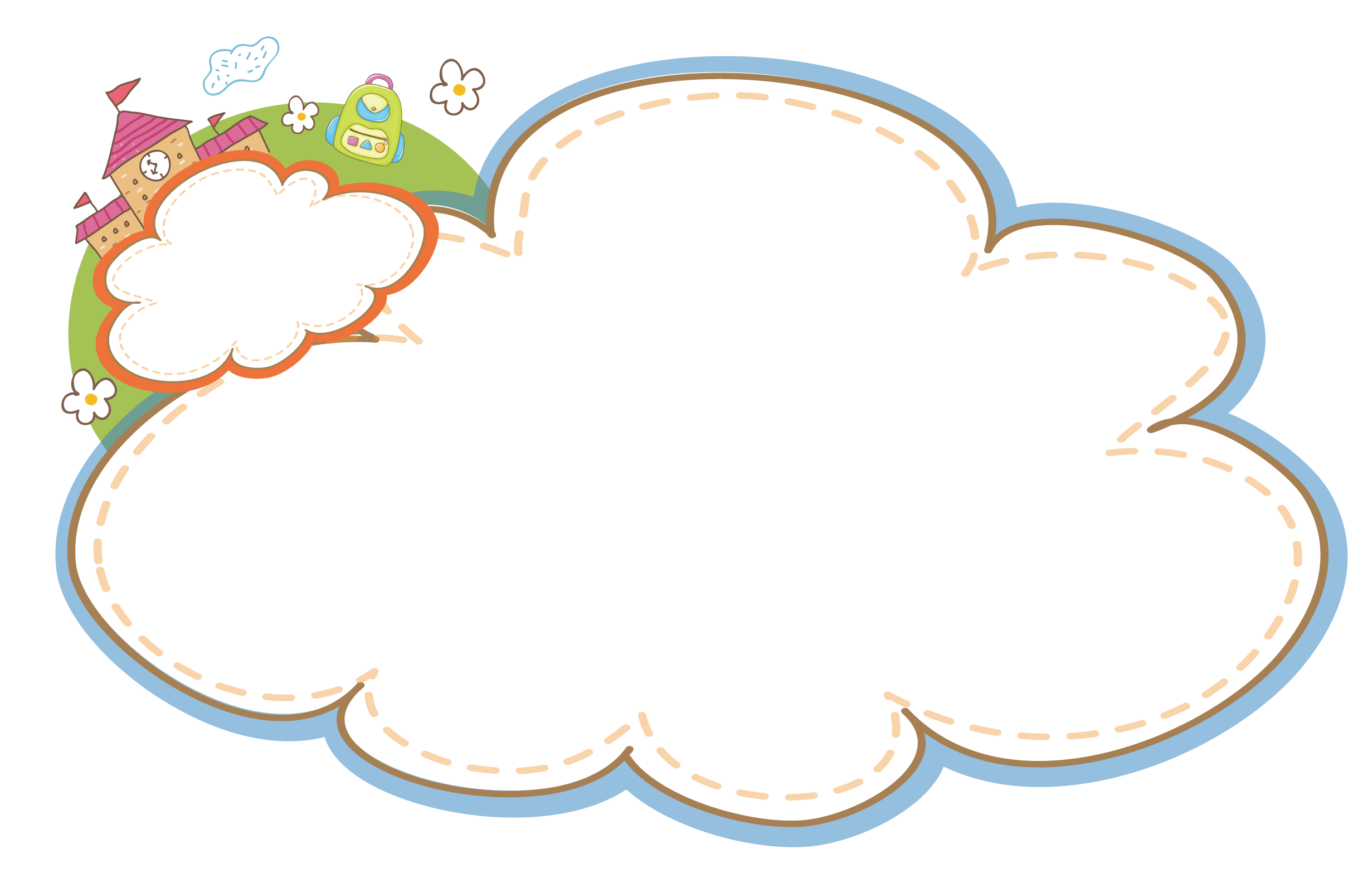 TẬP ĐỌC
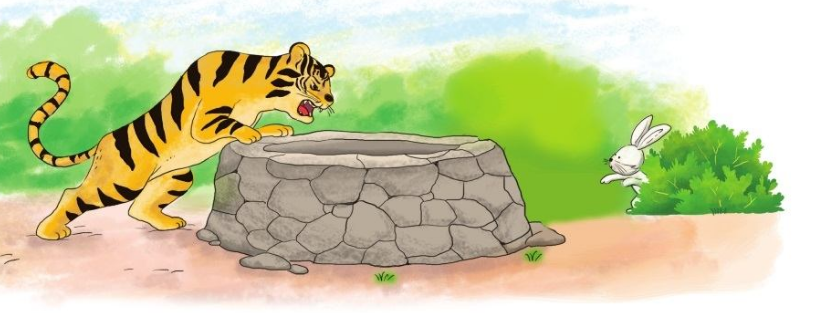 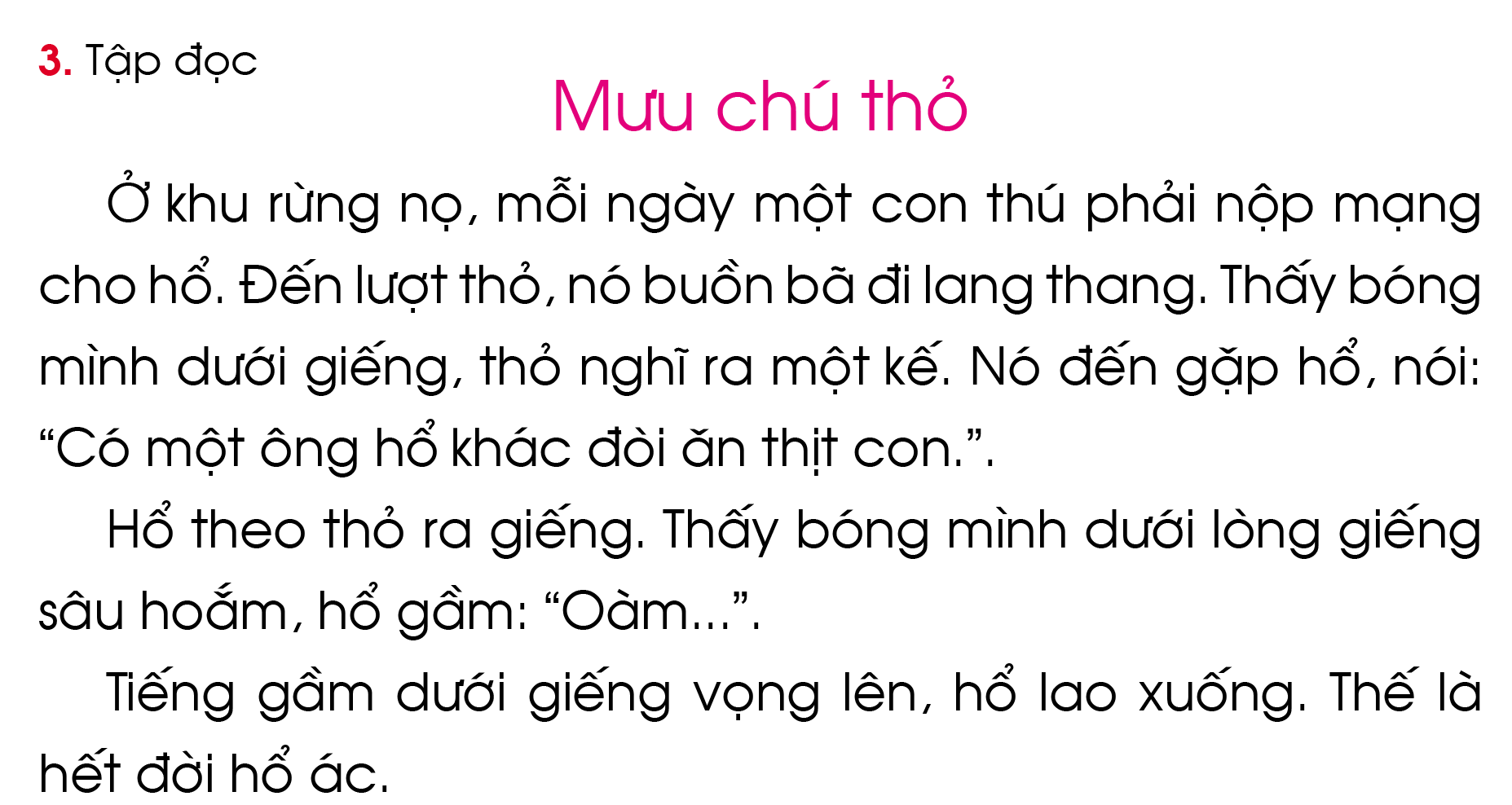 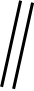 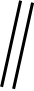 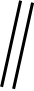 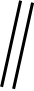 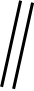 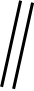 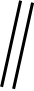 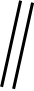 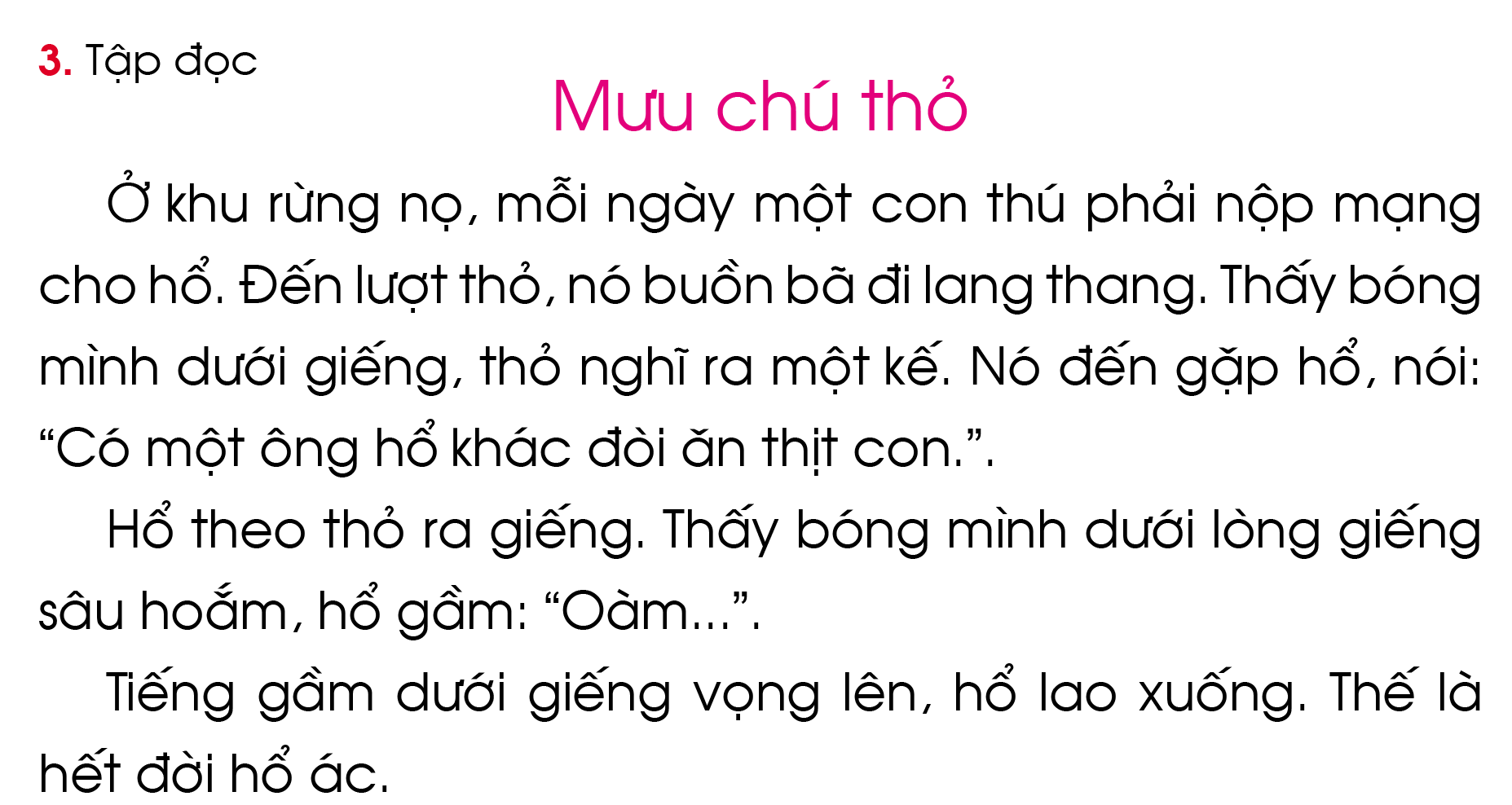 1
2
3
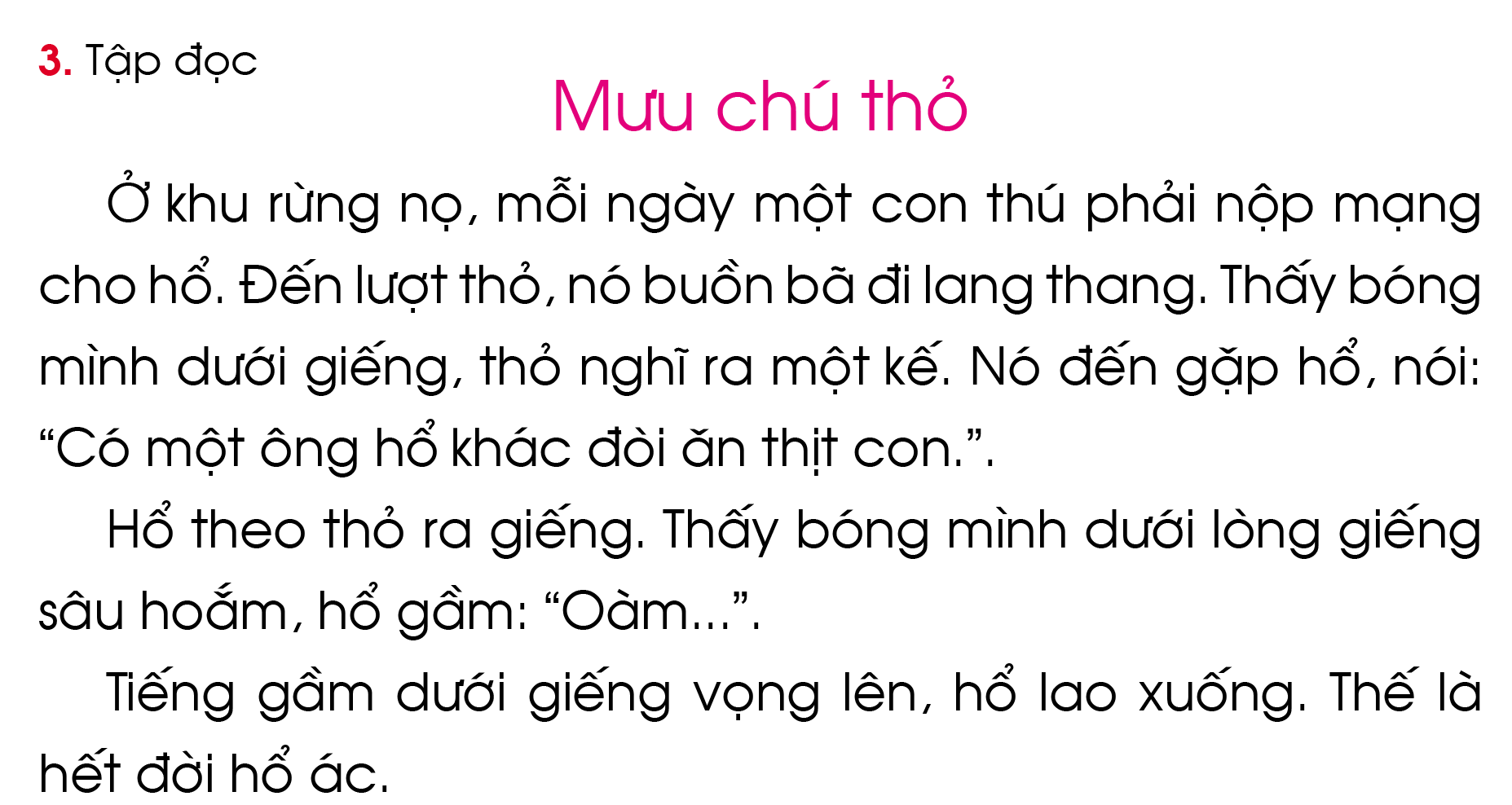 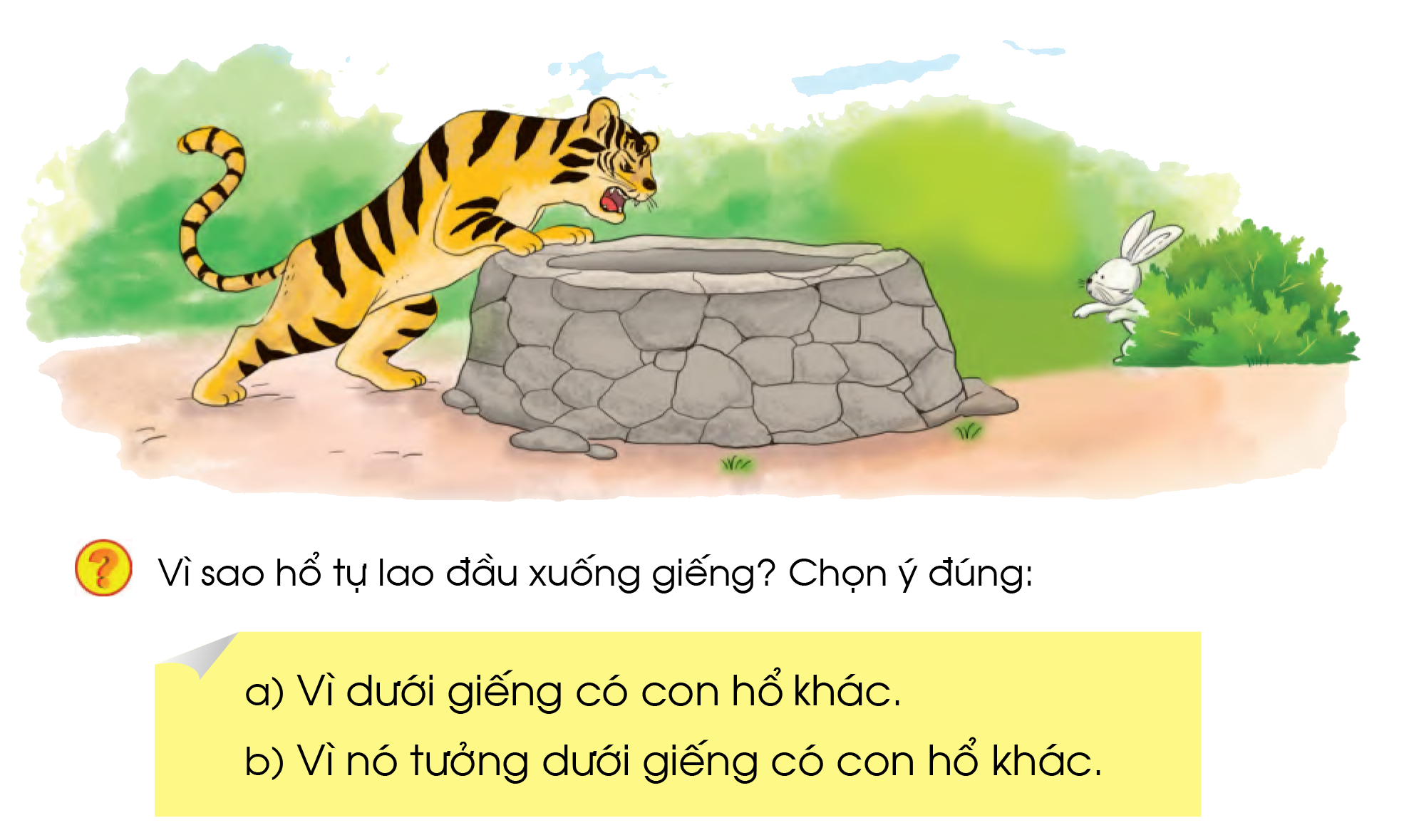